2024. gada budžeta projekts
Imants Jurevičius
Valsts probācijas dienesta 
vadītājs
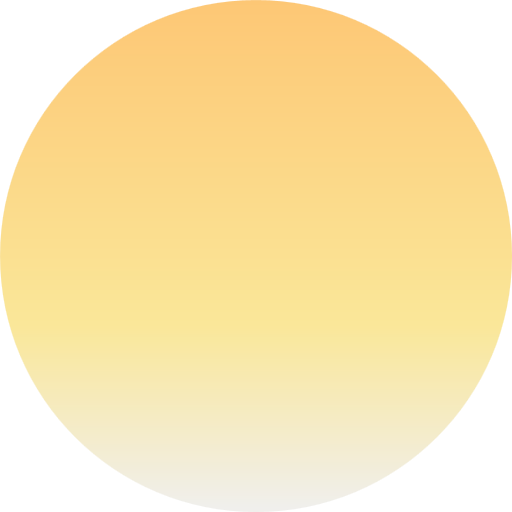 Izlīguma organizēšana un vadīšana
Kriminālsoda - sabiedriskais darbs - izpilde
ARPL - sabiedriskais darbs - izpilde
ARPL - probācijas novērošana - izpilde
Uzraudzības īstenošana
VPD funkcijas
NANK
NN
NPTA
PU
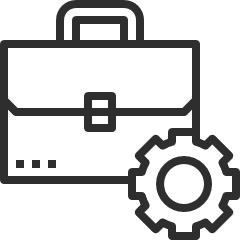 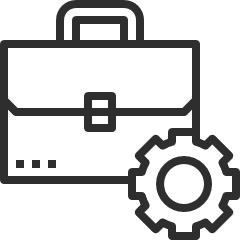 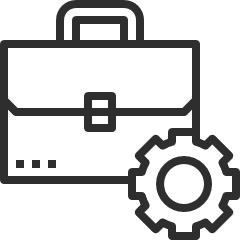 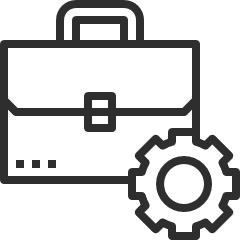 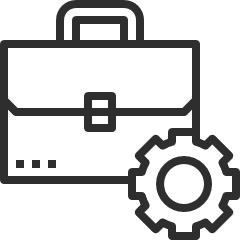 Izvērtēšanas ziņojumu sniegšana
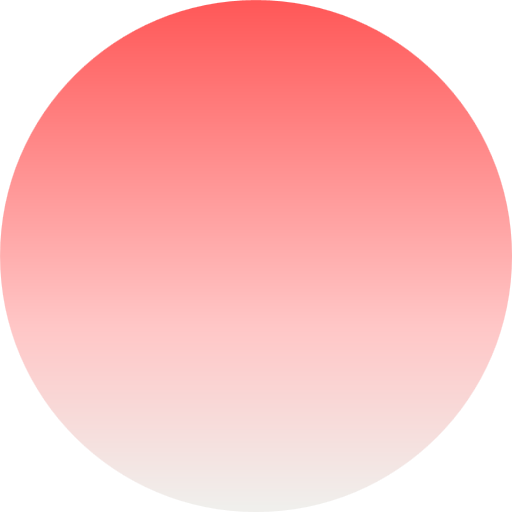 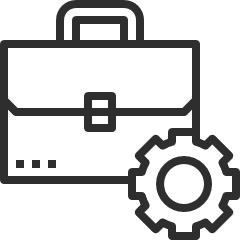 Probācijas programmu izstrāde un īstenošana
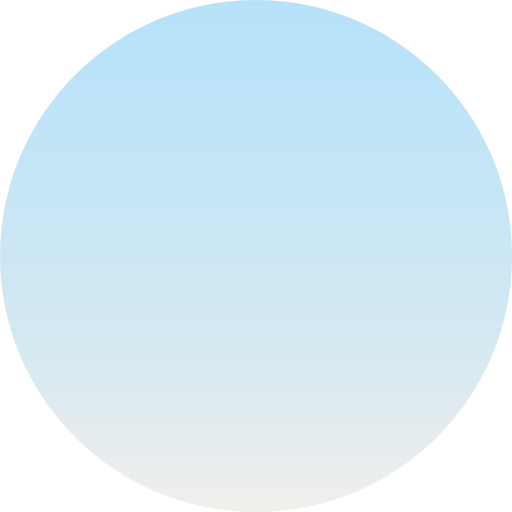 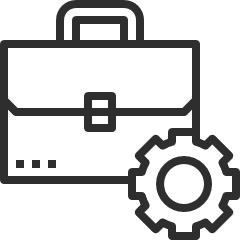 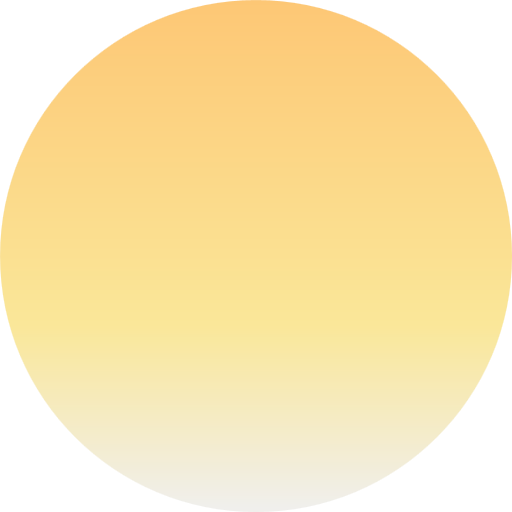 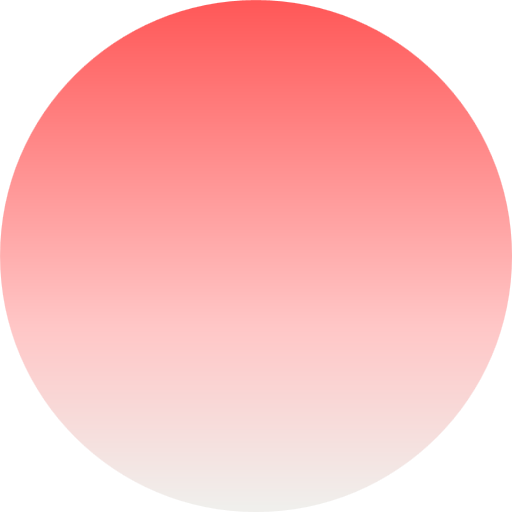 85%
15%
Personāls | Novembris, 2023
Teritoriālo struktūrvienību un nodaļu nodarbinātie
Centrālajā aparātā nodarbinātie
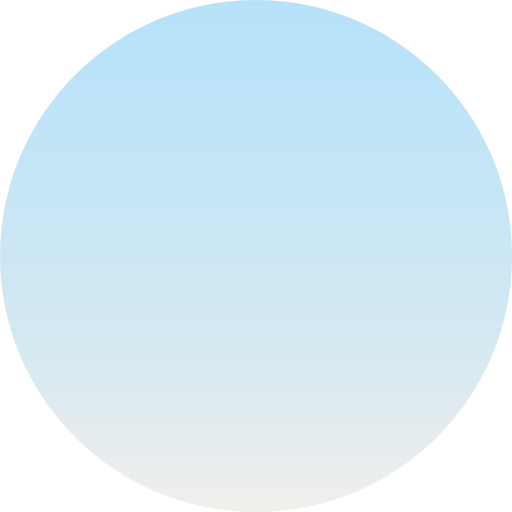 Amata vietas - 427 (+22)
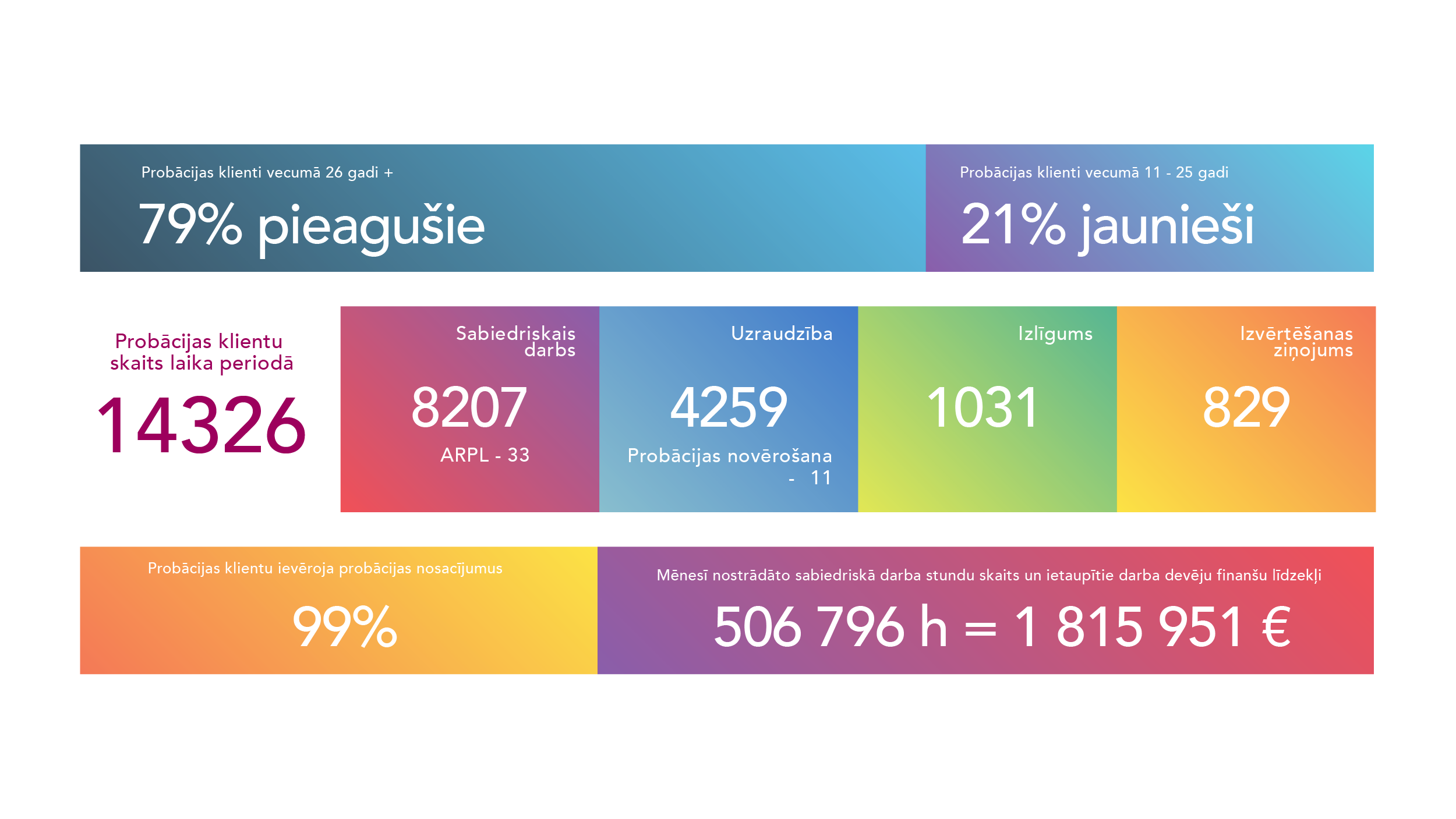 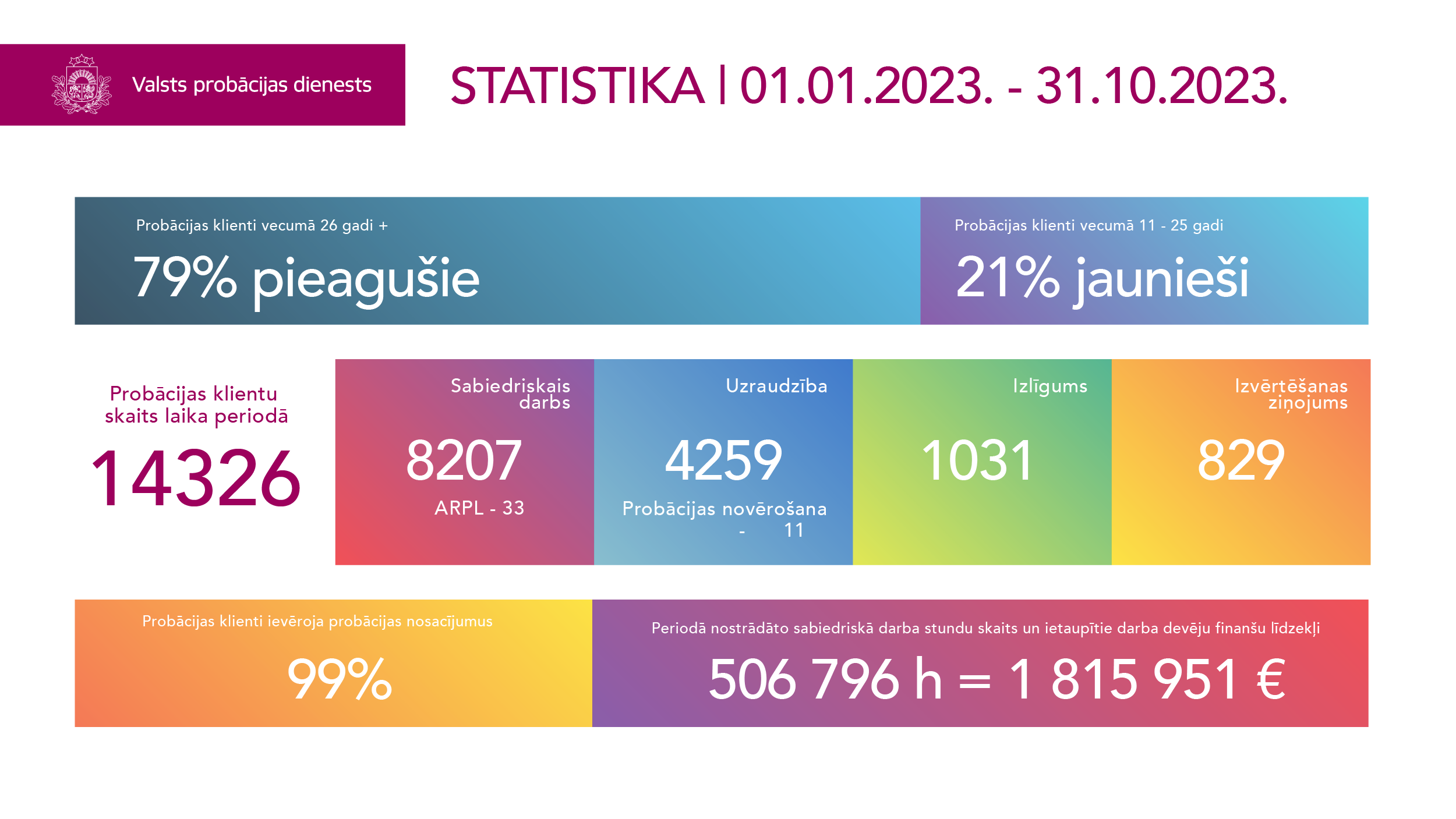 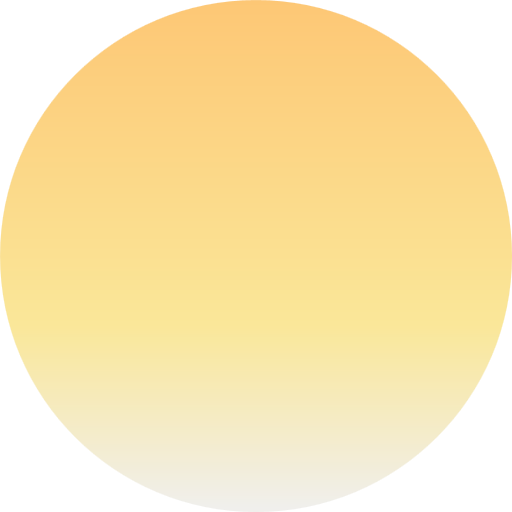 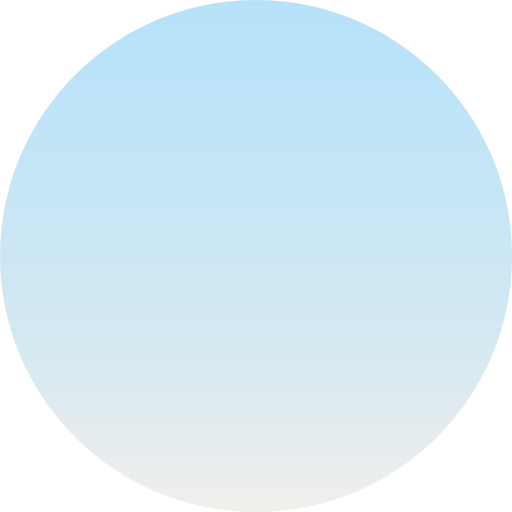 Budžets
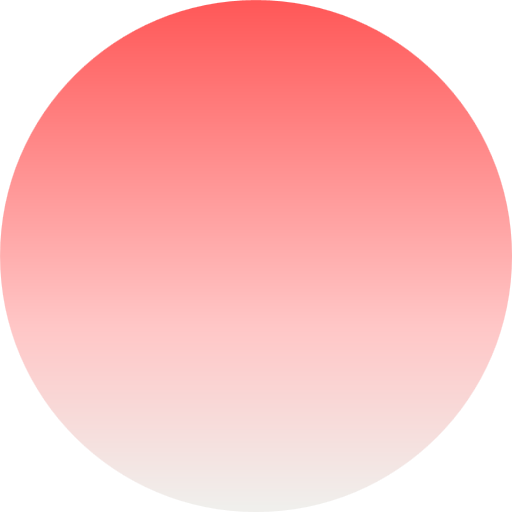 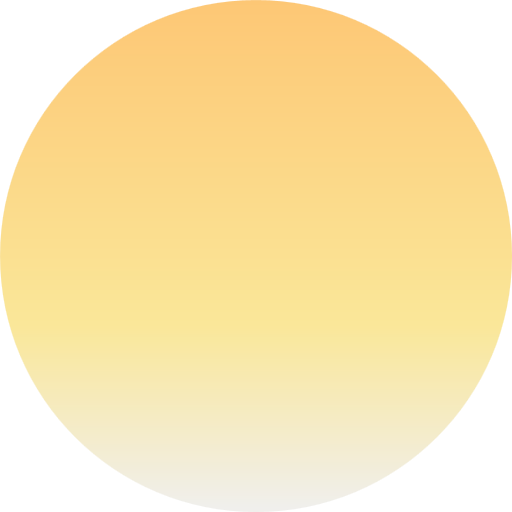 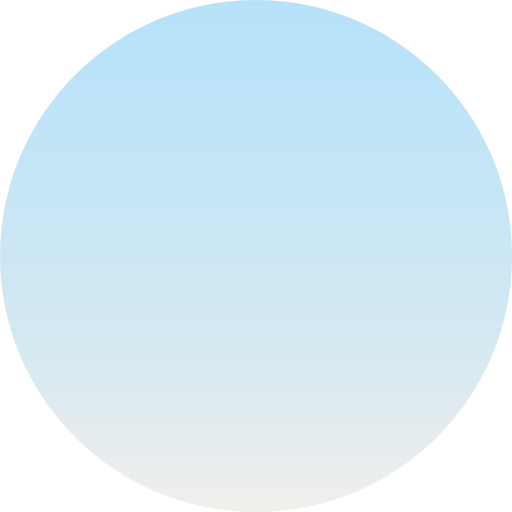 Budžeta būtiskākais palielinājums (2024)
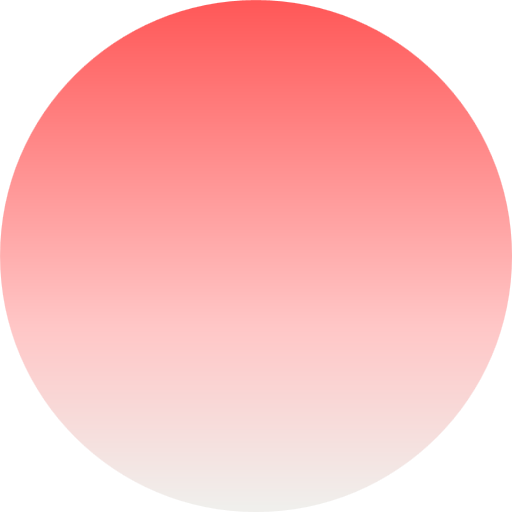 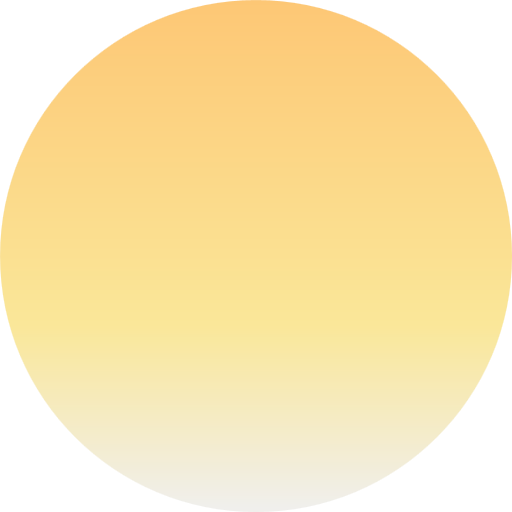 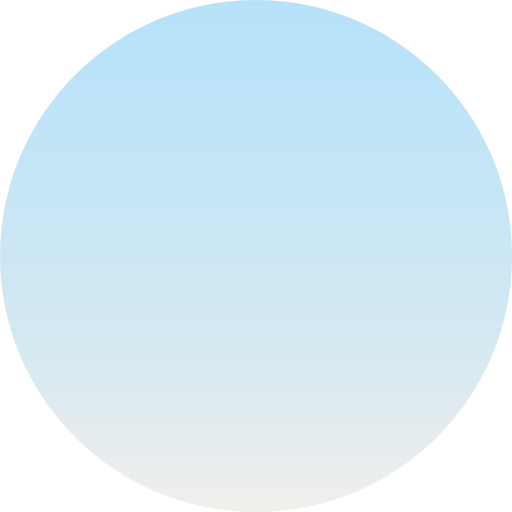 Izaicinājumi (I)
Pamatsods – probācijas uzraudzība
Šī pamatsoda ieviešanas ietekme uz dienesta darba apjomu šobrīd nav skaidra un ir atkarīga arī no citām izstrādē esošām likumdošanas iniciatīvām
(no 01.01.2023. – 31.10.2023. izpildei saņemti  96 spriedumi un prokuroru priekšraksti par sodu)
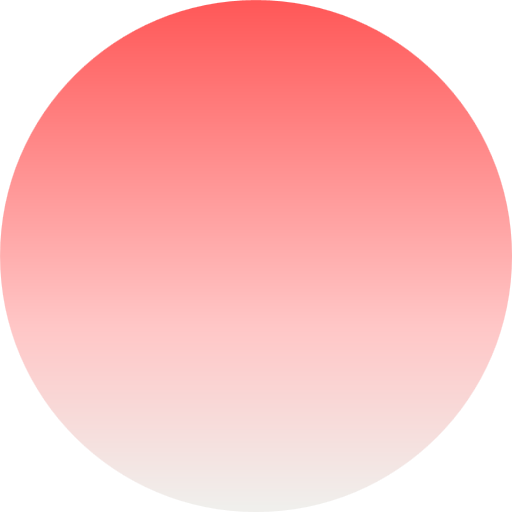 «Dzērājšoferi» (1,5 <  ‰)
(līdz 31.10.2023. izpildei saņemti  615 spriedumi un prokuroru priekšraksti par sodu )
Šiem pasākumiem ir nepieciešams papildu finansējums no 2024. gada (22 amata vietas)
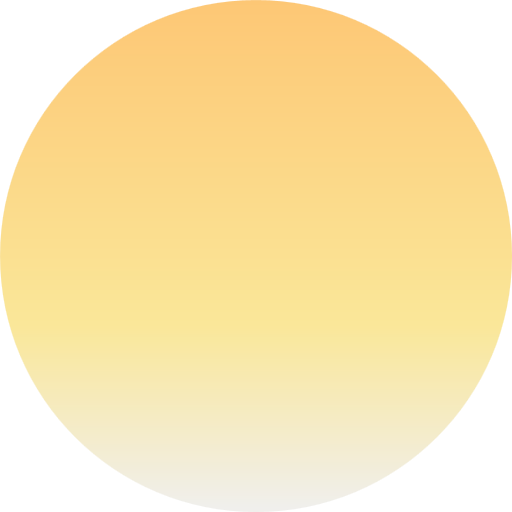 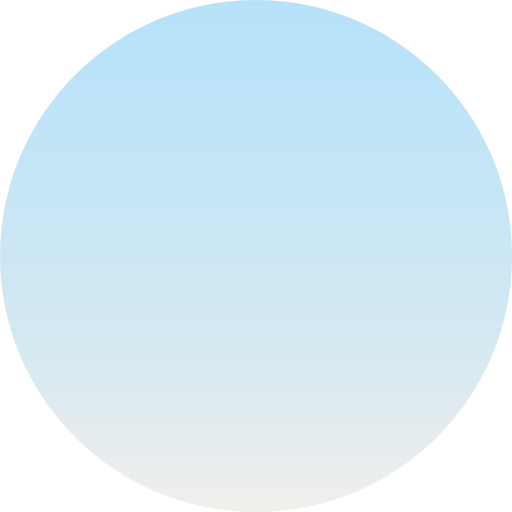 Izaicinājumi (II)
Panākt plašāku audzinoša rakstura piespiedu līdzekļa – probācijas novērošana – piemērošanu bērniem
Mazināt sabiedriskā darba piemērošanu personām, kuru domāšanas, uzvedības un attieksmes maiņai ir nepieciešams  nodrošināt sociālās uzvedības korekcijas pasākumus
Eiropas sociālā fonda projekta “Atbalsts probācijas klientu resocializācijai”  īstenošana (2024. – 2027. gads)
E-lietas programmas – izmeklēšanas un tiesvedības procesu pilnveide – 2. posma īstenošana
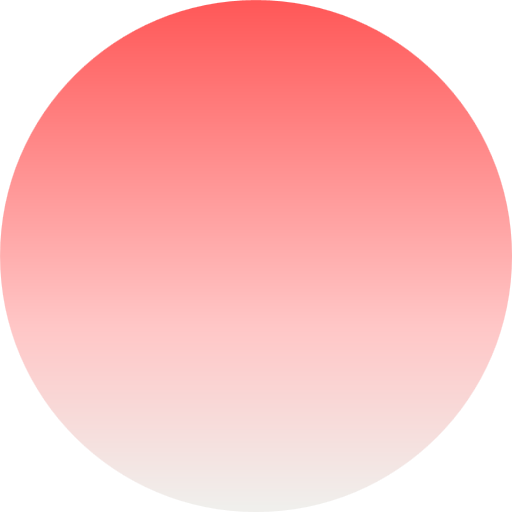 Paldies par uzmanību!
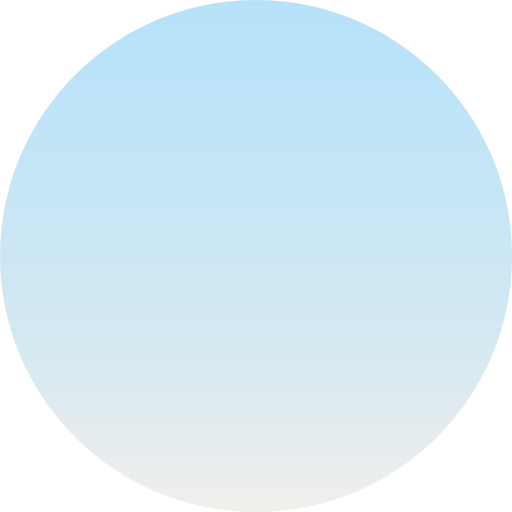 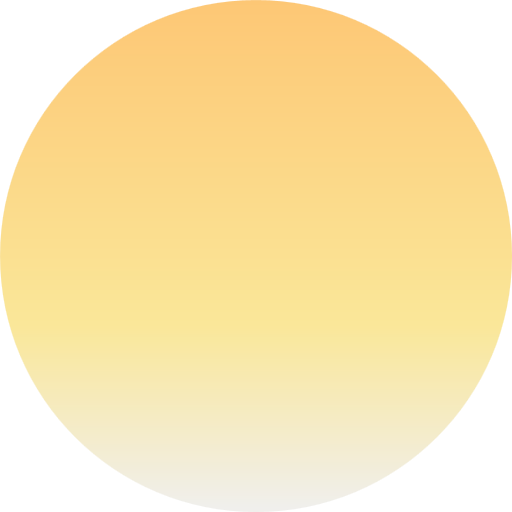 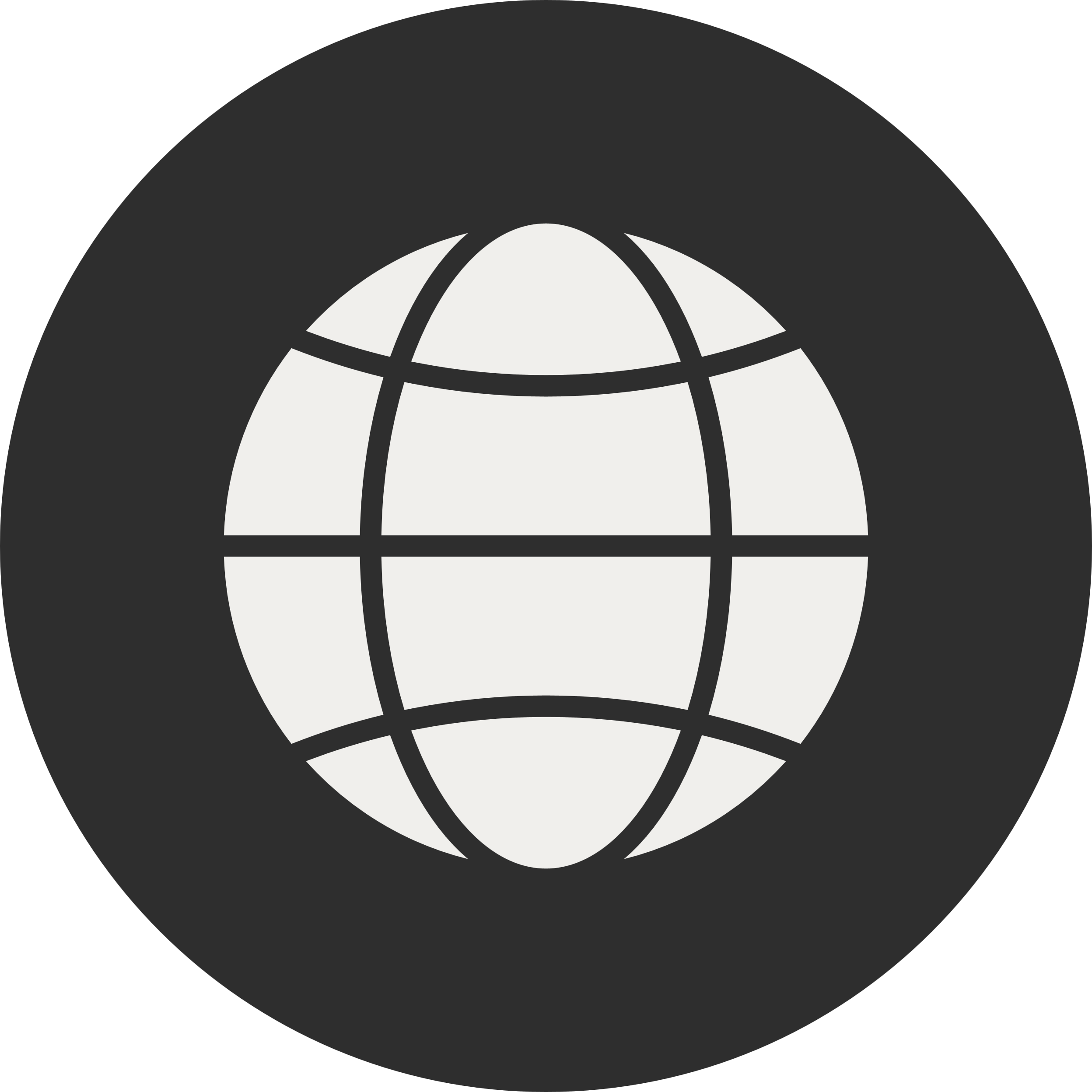 www.vpd.gov.lv
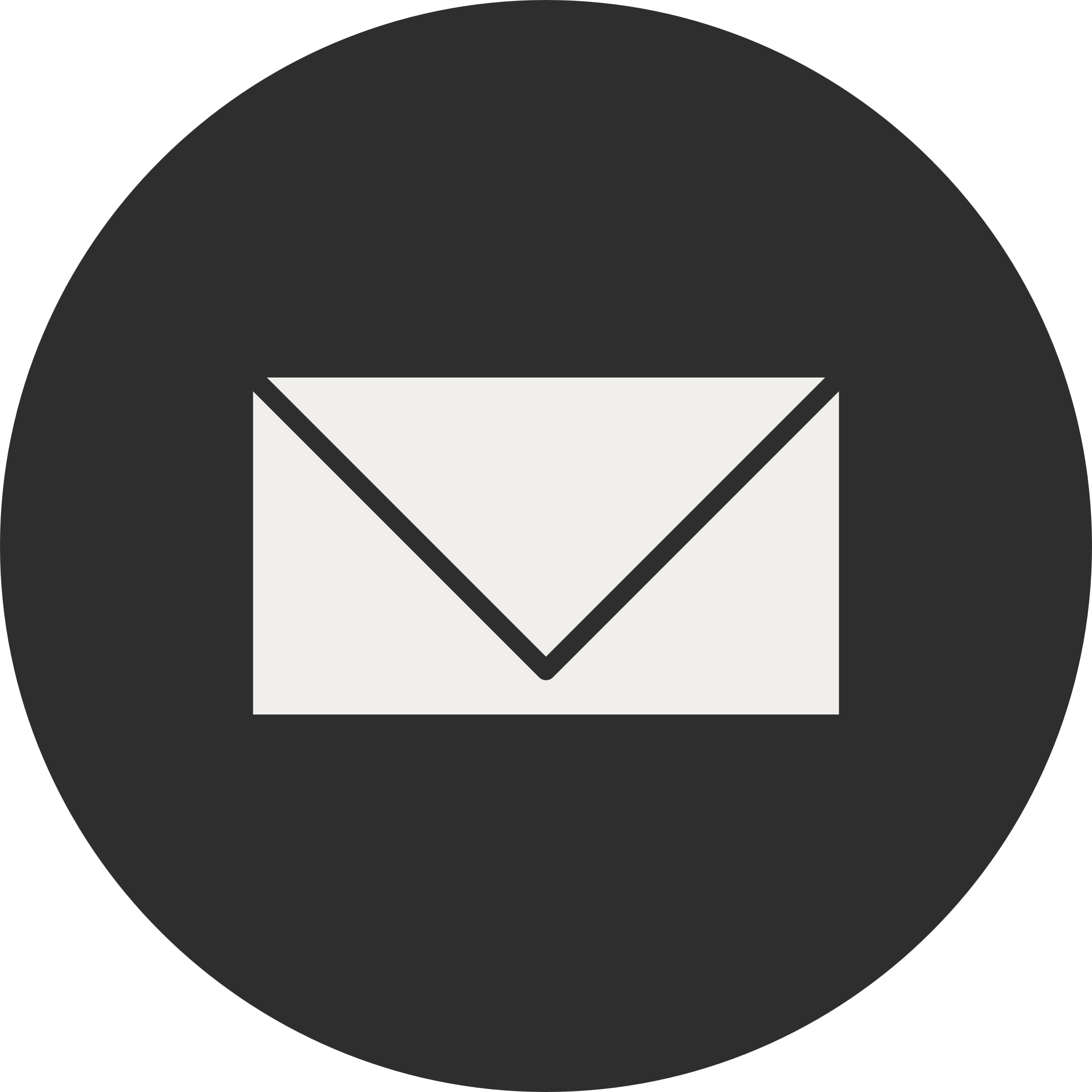 pasts@vpd.gov.lv